Between SDOH & Shared Decision Making
Social Determinants of Health
[Speaker Notes: The purpose of this module is to begin to bridge SDOH and Shared Decision Making, specifically. Shared Decision Making itself will be covered in more breadth and depth in the SDM track.]
Objectives
By the end of this track, participants will be able to: 
Discuss shared decision making as it relates to the social determinants of health
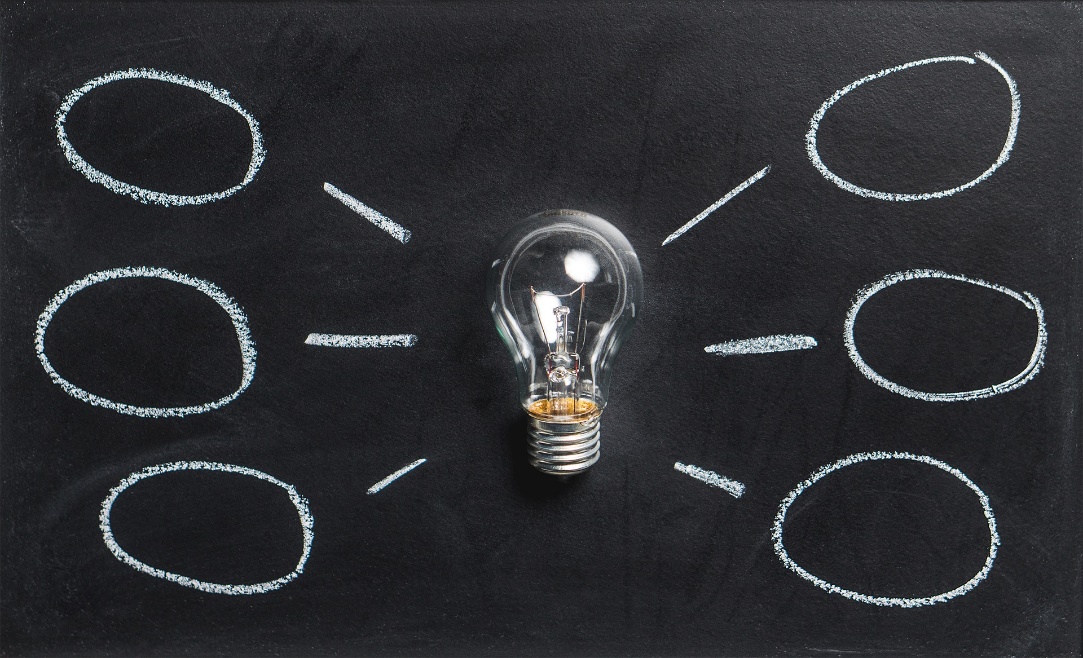 Discussion question
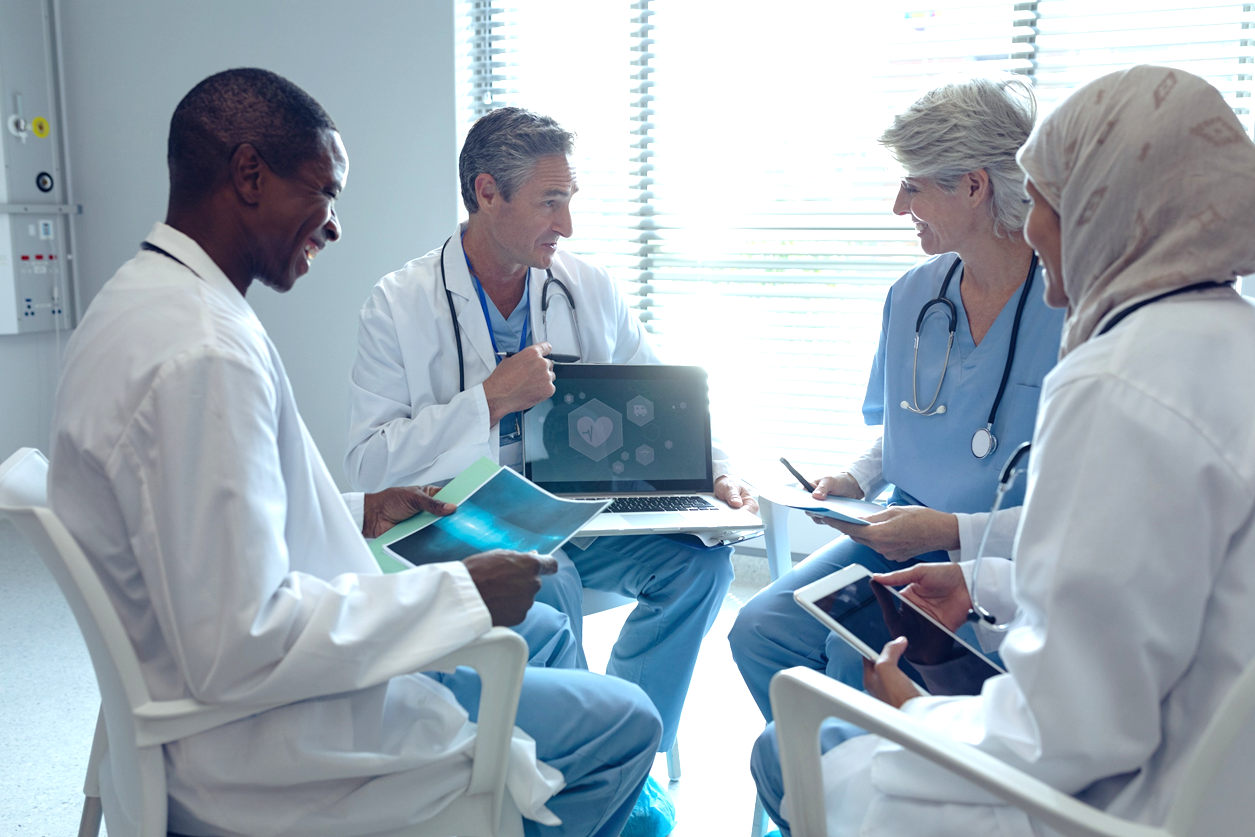 How do you currently work with patients who are struggling with multiple SDOH issues?
What community resources are available for them in your area?
Shared Decision Making (SDM)
“An approach where clinicians and patients share the best available evidence when faced with the task of making decisions, and when patients are supported to consider options, to achieve informed preferences.”1
[Speaker Notes: You can see a definition of shared decision making here: “An approach where clinicians and patients share the best available evidence when faced with the task of making decisions, and when patients are supported to consider options, to achieve informed preferences.”1

For purpose here, let’s start with a broad framework: 

“At its core, shared decision making is a process in which decisions are made in a collaborative way, where trustworthy information is provided in accessible formats about a set of options, typically in situations where the concerns, personal circumstances, and contexts of patients and their families play a major role in decisions.”3 “Achieving shared decision making depends on building a good relationship in the clinical encounter so that information is shared and patients are supported to deliberate and express their preferences and views during the decision making process.”1 Two models available for accomplishing these tasks are the SHARE2 and Three-Talk3 models. We will focus on the Three-Talk model in this module. 

NOTE TO FACILITATOR: If combining modules or using them out of suggested sequence, this is the last module in the SDOH track (Module 5). It is meant as a brief introduction to Shared Decision Making, focusing on SDOH, and builds into the Shared Decision Making track.]
Models for Practicing SDM
[Speaker Notes: The purpose of this module is to begin to bridge SDOH and Shared Decision Making, specifically. Shared Decision Making itself will be covered in more in the SDM track. For purpose here, let’s start with a broad framework: 

“At its core, shared decision making is a process in which decisions are made in a collaborative way, where trustworthy information is provided in accessible formats about a set of options, typically in situations where the concerns, personal circumstances, and contexts of patients and their families play a major role in decisions.”3

“Achieving shared decision making depends on building a good relationship in the clinical encounter so that information is shared and patients are supported to deliberate and express their preferences and views during the decision making process.”1 Two models available for accomplishing these tasks are the SHARE2 and Three-Talk3 models. We will focus on the Three-Talk model in this module.]
Three-Talk SDM
Fig. 1 Elwyn Glyn, Durand Marie Anne, Song Julia, Aarts Johanna, Barr Paul J, Berger Zackary et al. A three-talk model for shared decision making: multistage consultation process BMJ 2017; 359:j4891
[Speaker Notes: Rather than solely guiding decisions based on scientific consensus about effectiveness, “shared decision making proposes that informed preferences—by which is meant what matters to patients and families—should play a major role in decision making processes.”4 

Team talk places emphasis on the need to provide support to patients when they are made aware of choices, and to elicit their goals as a means of guiding decision making processes. On the diagram here, you can see this represented by the statement “let’s work as a team to make a decision that suits you best”3
Option talk refers to the task of comparing alternatives, using risk communication principles. Here, the statement is “let’s compare the possible options”3
Decision talk refers to the task of arriving at decisions that reflect the informed preferences of patients, guided by the experience and expertise of health professionals. On the diagram, the clinician is saying “tell me what matters most to you for this decision”3


The hope/purpose behind this model is that the decision making process is collaborative while offering fluidity between the different kinds of talk.]
SDOH, Cognitive Capacity, & SDM
SDOH factors are not acute issues 
They tend to be day-to-day realities over the long-term which often lead to chronic stress
Increases in chronic stress leads to decreases mental bandwidth and biases that affect decision-making5 (the scarcity mindset)
Decreased bandwidth (aka cognitive capacity) can lead to undesirable choices that fuel health compromising behaviors7
[Speaker Notes: This is the final module in the social determinants of health track, so to connect everything together, the social determinants of health are day to day issues that lead to chronic stress over the long term. These increases in stress lead to decreased mental bandwidth5. This decreased bandwidth can affect decision making, which you may remember from when we discussed the scarcity mindset5. If you remember from our last module, scarcity makes people focus powerfully on their immediate needs8,9. Decreased bandwidth can also lead someone to make undesirable choices when it comes to their health behaviors7. 

NOTE : It may be helpful to keep in mind that when we are talking about the effects of SDOH, often it is in connection with vulnerable, marginalized, and underserved groups.]
SDOH, Cognitive Capacity, & SDM (2)
SDOH factors are not acute issues 
They tend to be day-to-day realities over the long-term which often lead to chronic stress
Increases in chronic stress leads to decreases mental bandwidth and biases that affect decision-making5 (the scarcity mindset)
Decreased bandwidth (aka cognitive capacity) can lead to undesirable choices that fuel health compromising behaviors7
SDM Interventions
[Speaker Notes: While a helpful step in beginning to understand the impact of SDOH on health, merely collecting SDOH data only serves half the purpose. Interventions at this level of care are also needed, and require a shared decision making approach to both helps navigate social determinant challenges and engages the patient in the process. This engagement through shared decision making offers the opportunity to expand some of their bandwidth so they can step outside of short-term, immediate-needs focused thinking.]
Scenario
Ms. Orange (47) arrived at clinic today for uncontrolled diabetes and high blood pressure care. During intake she hesitantly mentioned she currently does not have a place to stay at night and is looking for a 2-Bedroom apartment, adding that she had an appointment last Wednesday at 9AM for housing with the city housing authority but missed the appointment due to lack of transportation. She has no income and is in need of winter clothing. She is currently unemployed due to health issues but would like to return to work. Her 20 year old son, diagnosed with autism, is enrolled in a Job Corp program but currently resides in a MH/MR residential facility outside of the city after completing an stabilization and acute care program. She would like to be able to visit him more frequently, but it is an hour walk from the nearest bus stop.
Note: The emphasis isn’t on changing her priorities to what you think they need to be, but on better understanding her thinking and process, and helping her make more deliberate and informed choices.
[Speaker Notes: [Note to Facilitator: this is a brainstorming exercise about a hypothetical patient. The “answers” are listed here, but it is suggested that you give the group time to respond first. In addition, the handouts for all the modules in this program are optional, but using the handout for this scenario will likely be helpful]

What are the SDOH factors facing Ms. Orange? 
(housing, transportation, employment, SES)

What do you suppose Ms. Orange’s priorities are? Which of the three-talk strategies could you use to learn more? (Team Talk) 
(These are her actual answers. Encourage responses before sharing)
(1. Finding a job; 2. Housing; 3. Making sure son continues to receive adequate care/support; 4. Winter clothes; 5. Medical care)

How could you apply the three-talk model to better understand her preferences and help thinking carefully about these priorities? 
(NOTE: perhaps helpful to return to slide 6 with the Three-talk SDM ‘wheel’)

The emphasis isn’t on changing her priorities to what you think they need to be, but on better understanding her thinking and process, and helping her make more deliberate and informed choices. Through Option Talk you have the opportunity to help her think through the pros/cons of her priorities. It could be that because of the stress related to these overlapping demands, she is engaged in short-term thinking and not fully recognizing the longer-term consequences of something like inadequate winter clothing. Or it could be due to factors yet undisclosed (e.g., unaware of clothing resources or cultural beliefs about work). In this scenario, a simple example of Option Talk might be: 
	Provider: “Help me thinking this through. Getting a job is priority one. And we’re getting into winter. Wouldn’t it be cold waiting for the bus without a winter coat once you find a job?” 
	Ms. Orange: “You know, I hadn’t really thought about it. But that makes sense.” 

Following up with Decision Talk might look like: 
	Provider: “If there were somewhere you could get a free winter coat, is that something you’d be interested in?”
	Ms. Orange: “I mean, sure. Is that something you could do?” 

From here it would really depend on the setting. Perhaps there is a social work or social service help desk that can help her with this. Or maybe you know of a local church or organization that provides winter coats. The emphasis is on helping her come to a more informed decision. 

This whole process shares your mental bandwidth with her, providing access to just a bit more increased cognitive capacity.]
Take home message
Consider: 
How do the concerns, personal circumstances, and contexts of patients and their families play a role in decisions?

Remember:
What you consider to be someone’s most immediate needs may not be what they’re considering.
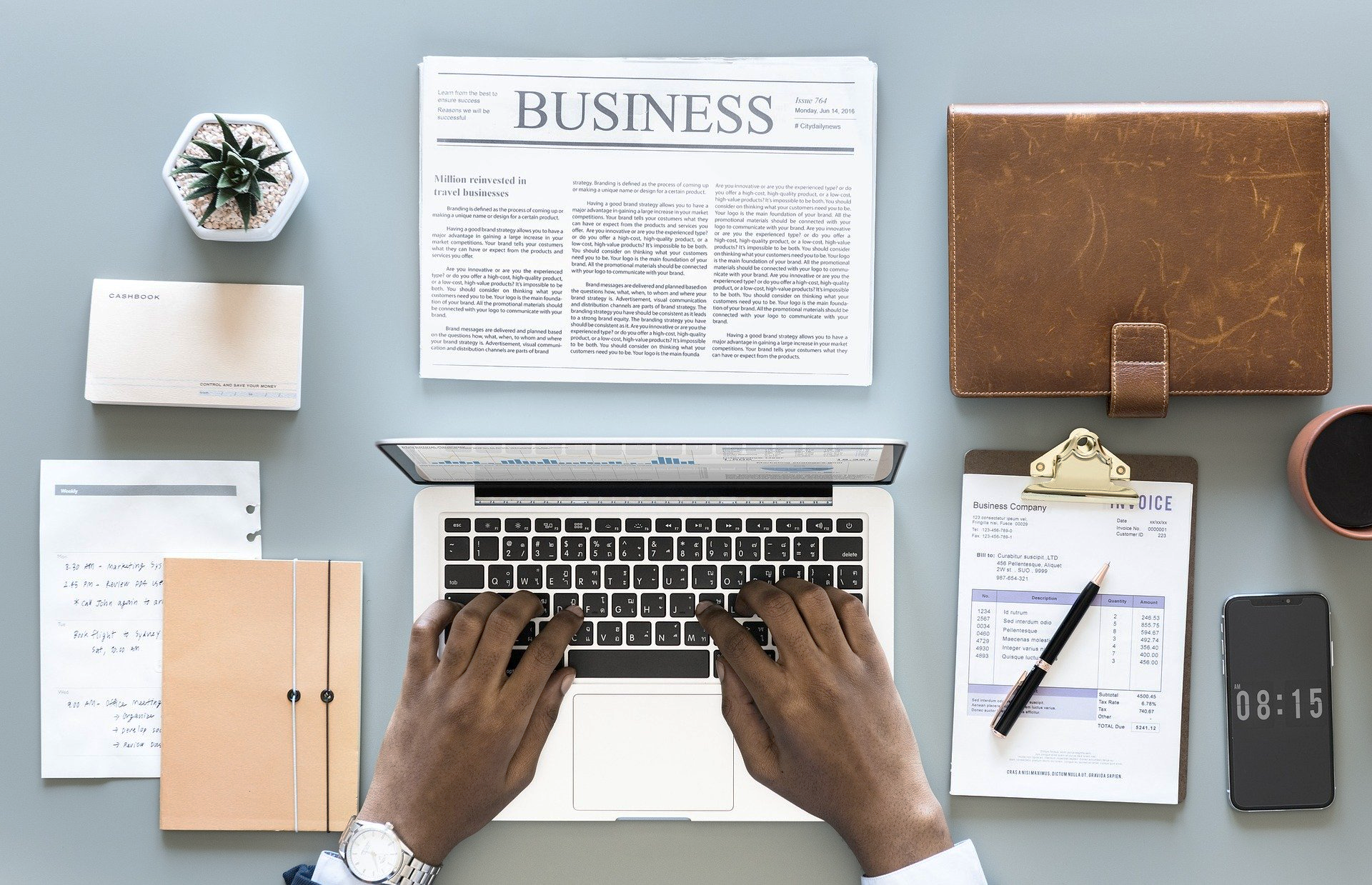 Developed resources reported in this presentation are supported by the National Library of Medicine (NLM), National Institutes of Health (NIH) under cooperative agreement number UG4LM012342 with the University of Pittsburgh, Health Sciences Library System. The content is solely the responsibility of the authors and does not necessarily represent the official views of the National Institutes of Health.
Please complete the post-test questions
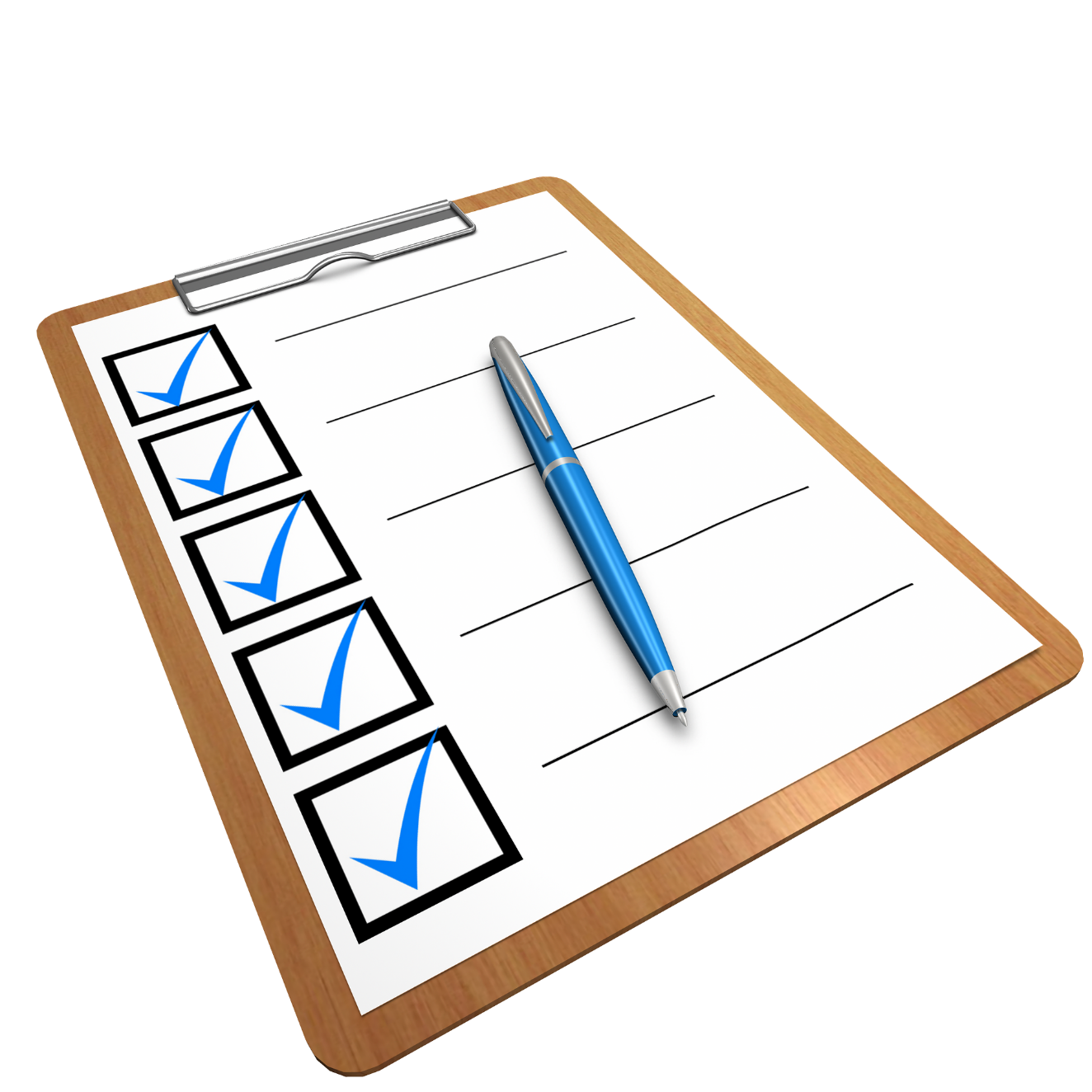 [Speaker Notes: [NOTE TO FACILITATOR: if you choose not to have participants complete the knowledge assessment questions, delete this slide.]]
References
Elywn,G., Frosch, D., Thomson, R., Joseph-Williams, N., Lloyd, A., Kinnersley, P.,... Barry, M. (2012). Shared Decision Making: A Model for Clinical Practice, Journal of General Internal Medicine, 27(10), 1361-1367. 
The SHARE Approach: A Model for Shared Decisionmaking - Fact Sheet. Content last reviewed September 2016. Agency for Healthcare Research and Quality, Rockville, MD.URL to Source
Elwyn Glyn, Durand Marie Anne, Song Julia, Aarts Johanna, Barr Paul J, Berger Zackary et al. A three-talk model for shared decision making: multistage consultation process BMJ 2017; 359 :j4891
Spatz ES, Krumholz HM, Moulton BW. Prime Time for Shared Decision Making. JAMA. 2017;317(13):1309–1310. doi:URL to Source
Schofield, H, Schilbach, F, and Sendhil M. 2016. "The Psychological Lives of the Poor." American Economic Review, 106 (5): 435-40.DOI: 10.1257/aer.p20161101
McEwen, BS (2017). Neurobiological and Systemic Effects of Chronic Stress. Chronic Stress (Thousand Oaks, Calif.), 1, 10.1177/2470547017692328.
McEwen BS. Stressed or stressed out: what is the difference?. J Psychiatry Neurosci. 2005;30(5):315–318.
Feinberg, C. (May-June 2015). The Science of Scarcity. Harvard Magazine. Retrieved from: URL to Source
Novotney, A. (February 2014). The Psychology of Scarcity. Monitor on Psychology. Retrieved from: URL to Source